Exploratory data analysis of youtube, feat.
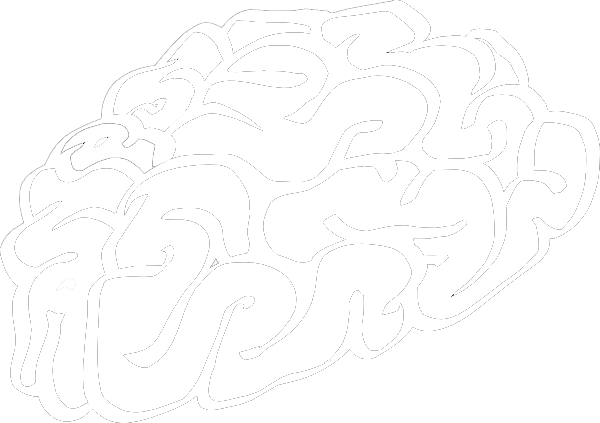 The scipy stack
Who are we?
procrasti..
What do we solve?
Algorithms used.
Parameters Considered.
Our Research.
THE YOUtube 
seo
It’s all about the tags.
Knowing the data
I give up. I can’t make slides anymore, LET’s see some code.
We can conclude that...
The video trends a few days later.
Tags are strongly correlated to views.
Few valuable insights later...
Tag prediction using Natural language processing.
Web portal for all the budding youtubers.
Finding some more insights because data knows everything.
Future 
SCOPE
A special thanks to, Python
Thank You.
Presented by,
Abhishek Jha,
Pratik Deshpande.
QUESTIONS?